Building GB – Cy Investment Bridges
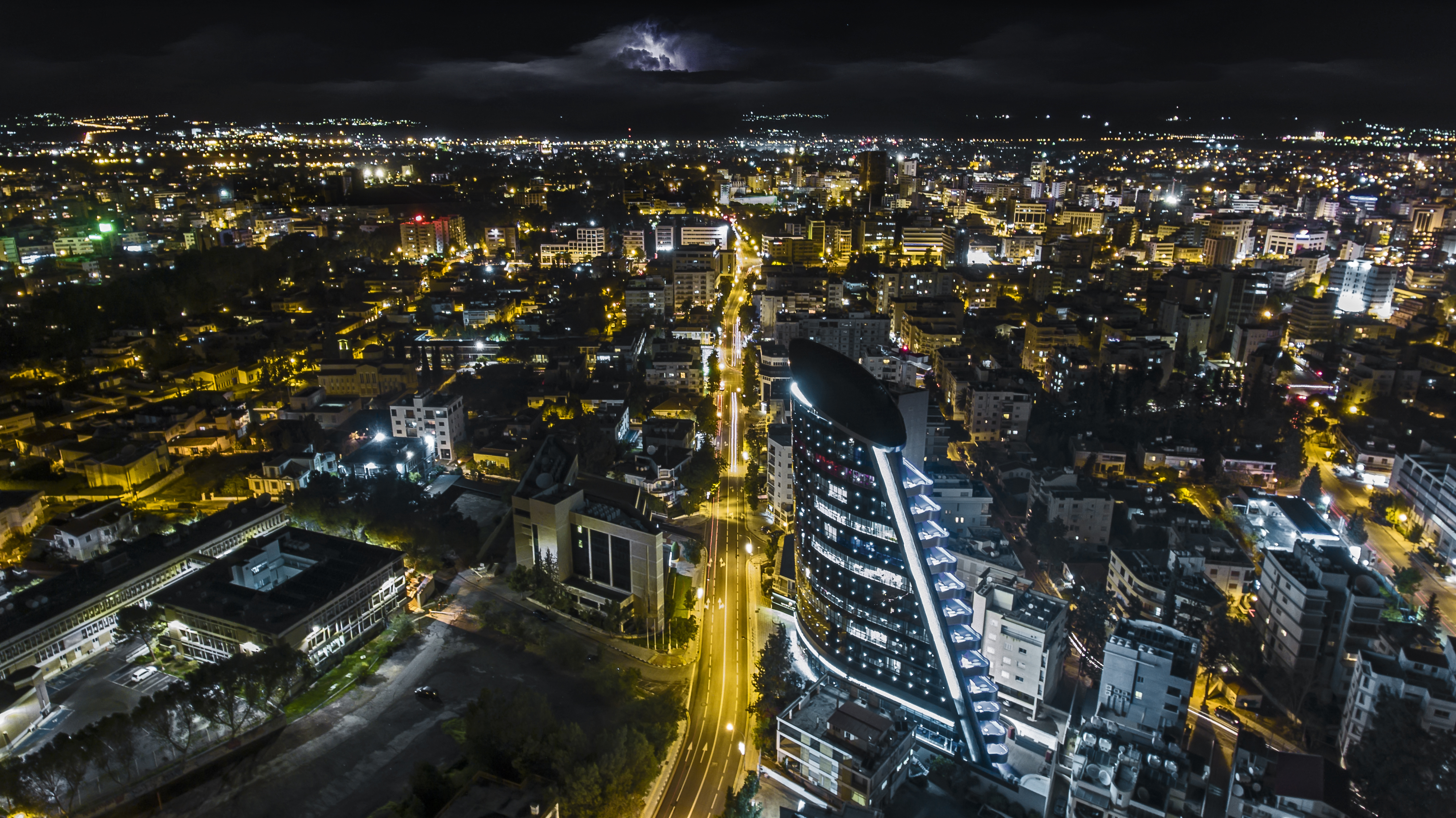 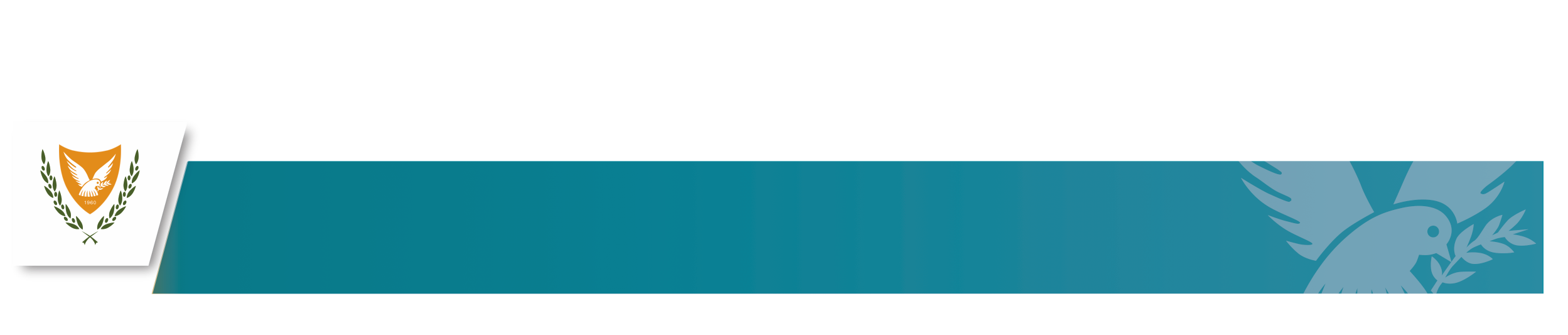 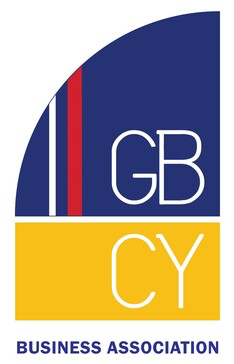 GB – Cy Investment Conference
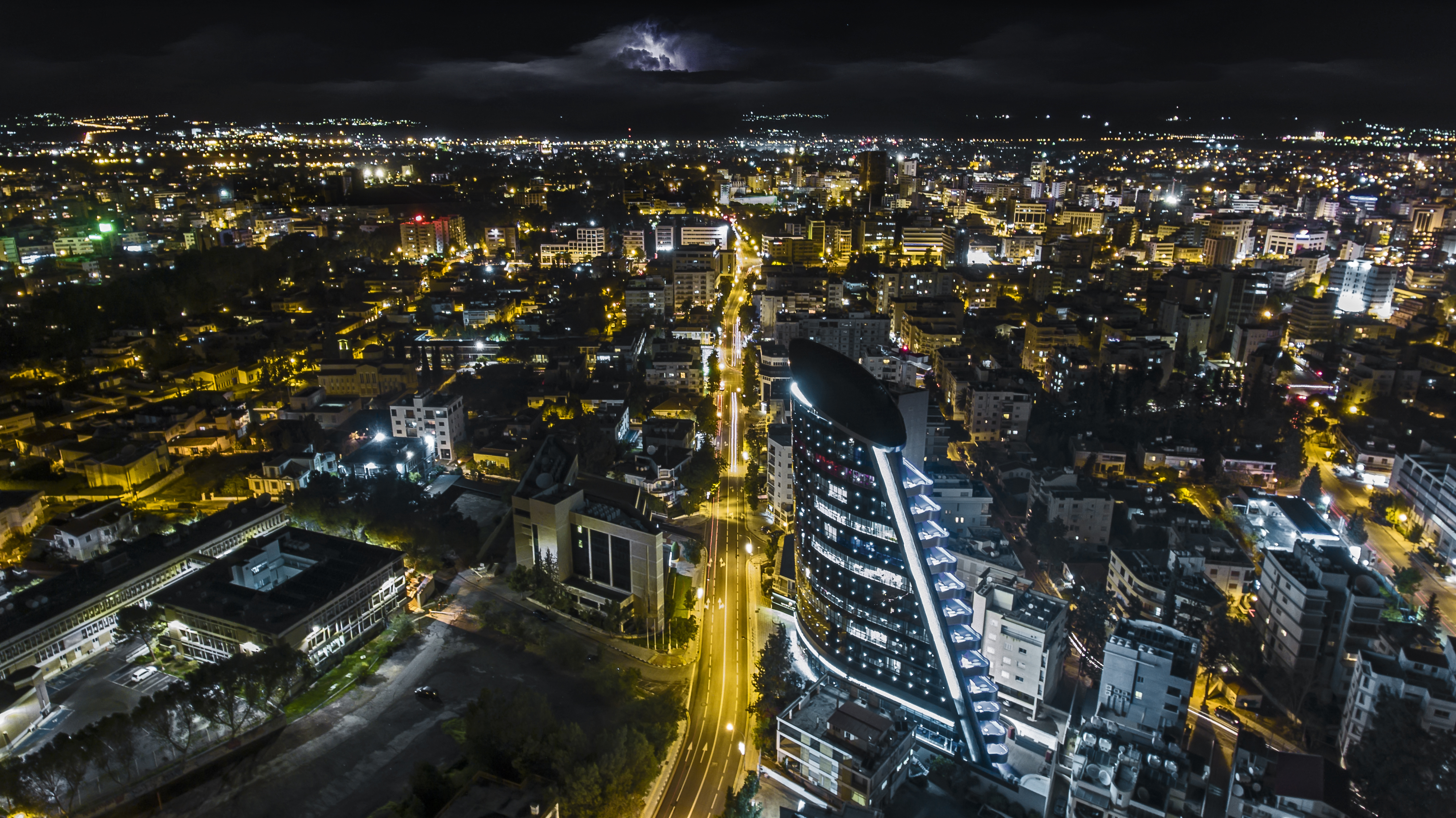 Cyprus to be one of the world’s best countries to live, work and do business in
Long Term Vision 2035:
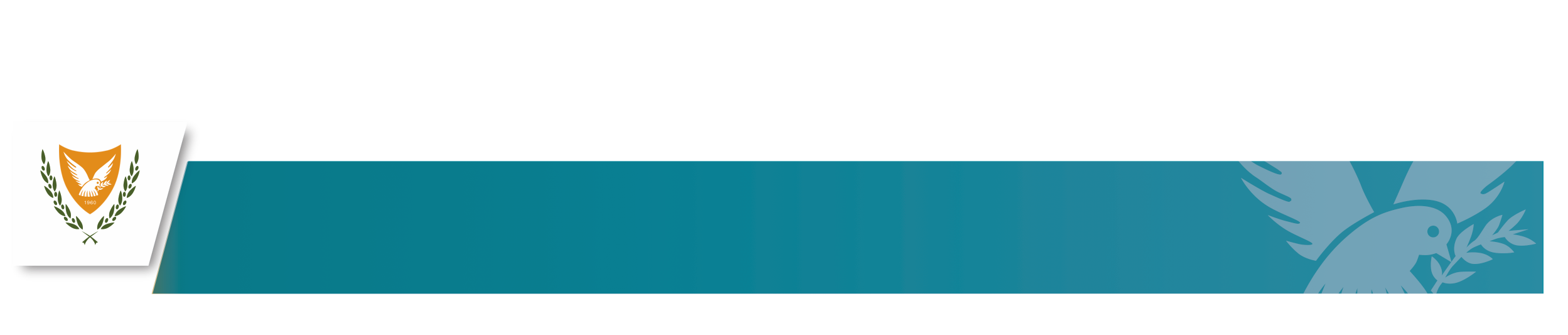 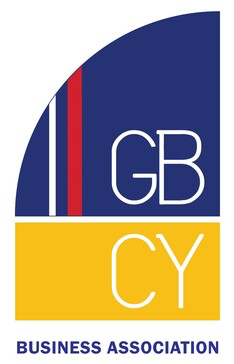 GB – Cy Investment Conference
Cyprus at a glance
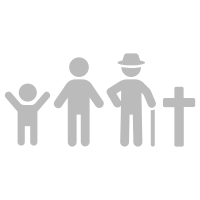 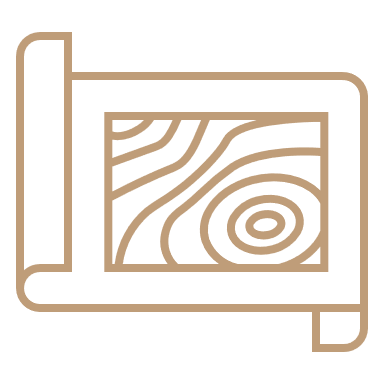 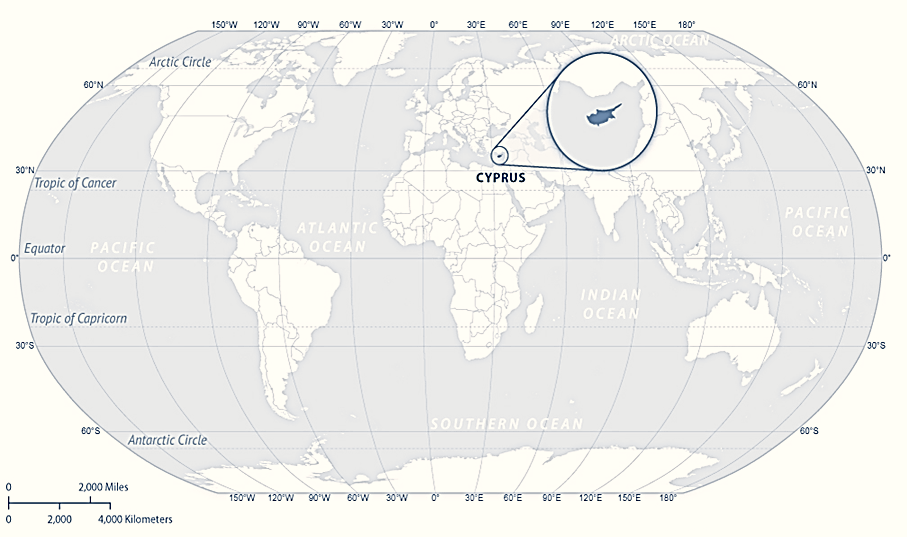 Population
888k
Geostrategic Location
Between 3 continents
9,251 km2
Area
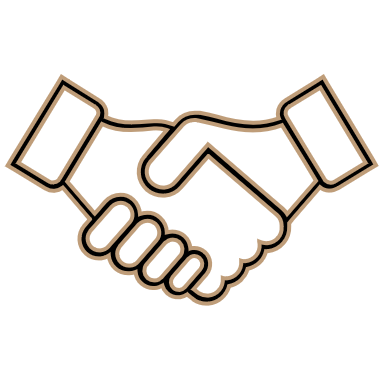 Greek
Official
English
Widely Spoken
EU Member
State 2004/ Eurozone 2008
40+ EU Trade Agreements
66 double tax treaties
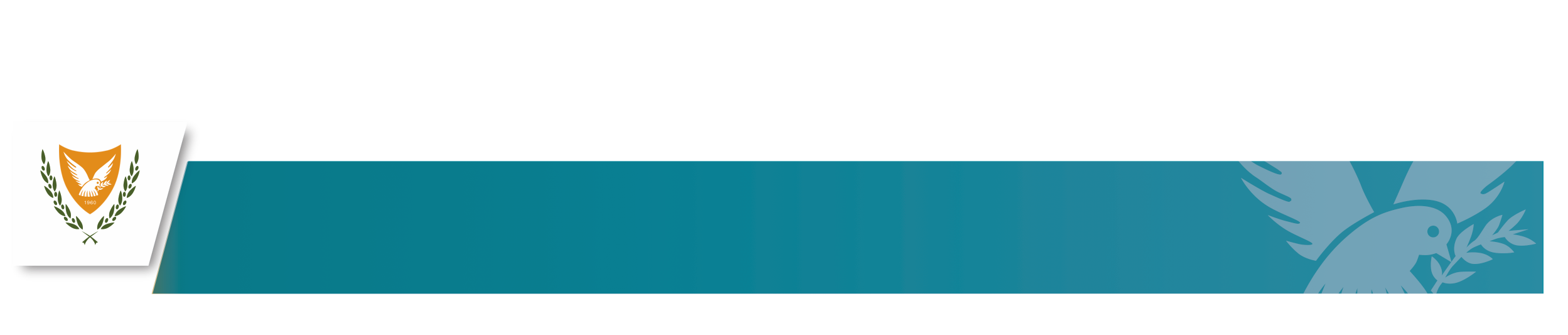 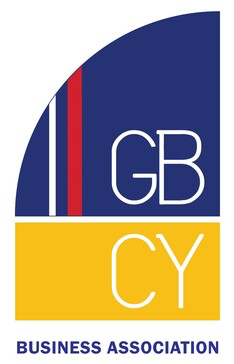 GB – Cy Investment Conference
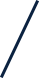 Why Cyprus?
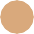 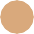 Reliable business support services
Attractive tax regime
Positive Economic Outlook
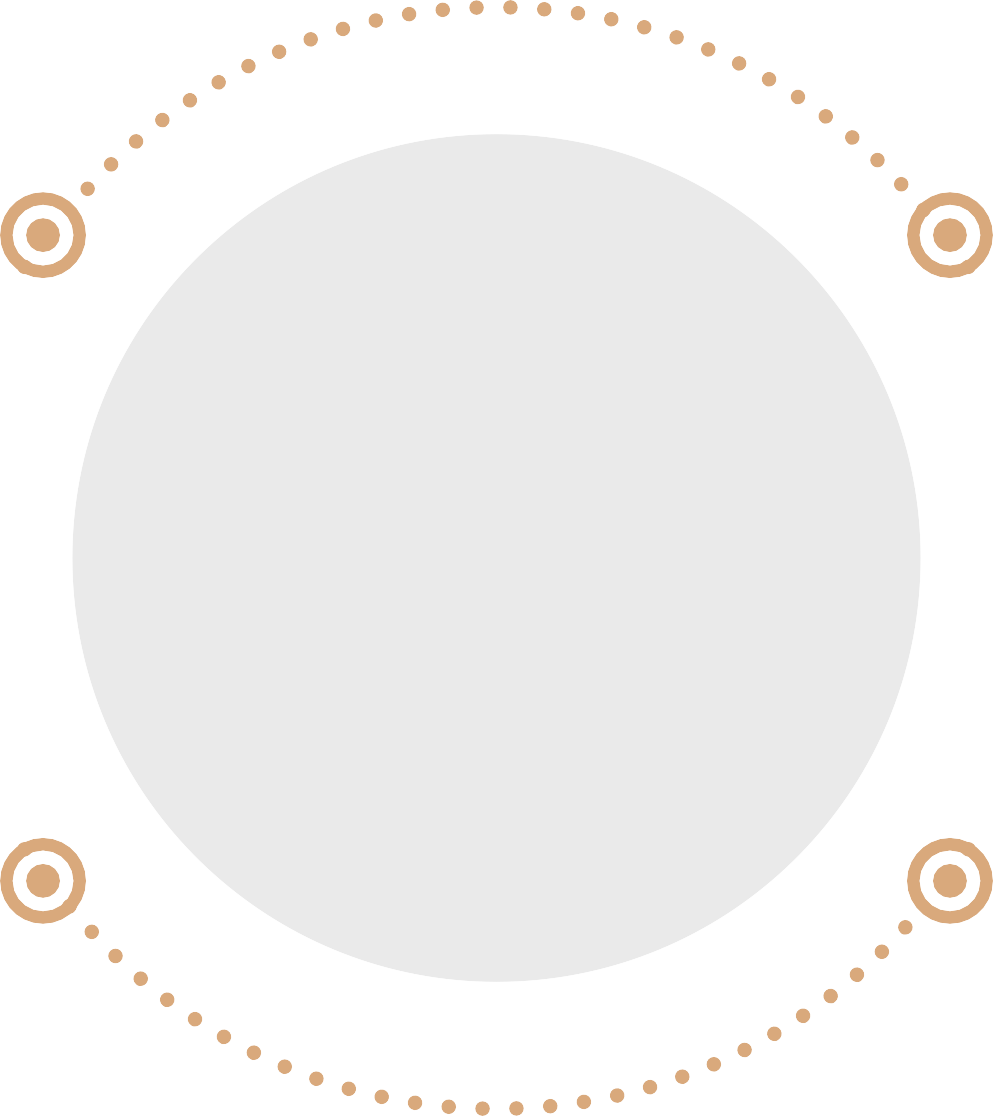 Reliable business support services
Access to Talent
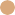 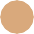 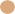 Low cost of doing business
Access to Markets
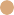 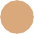 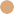 Excellent Regulatory Structure
High quality of life
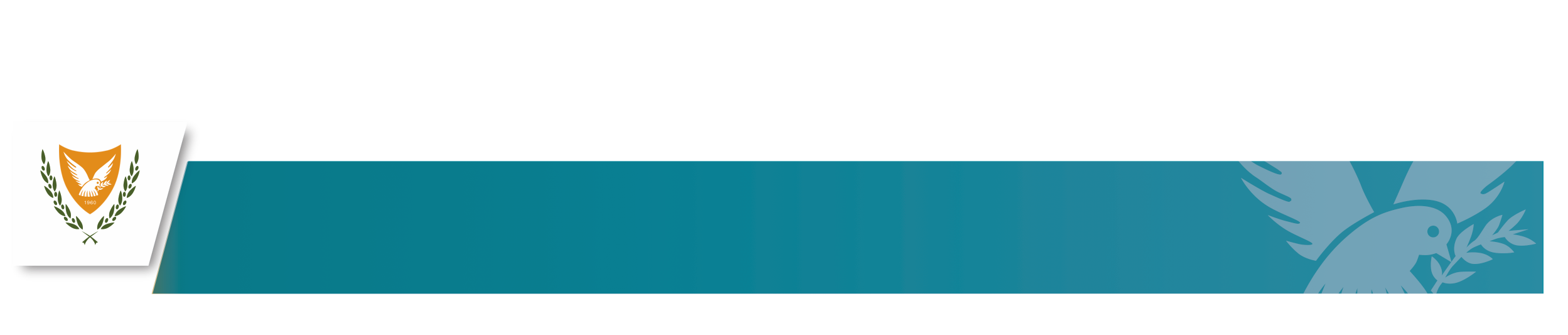 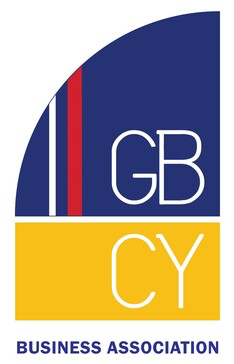 GB – Cy Investment Conference
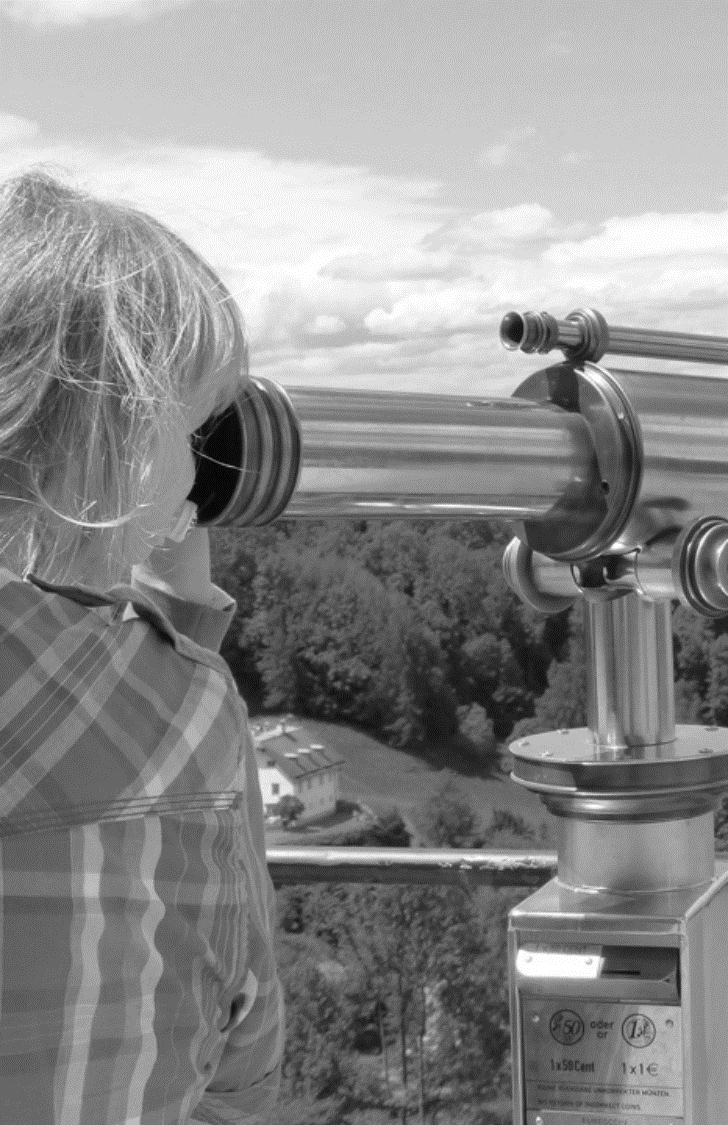 Our Vision
A sustainable development model driven by research, innovation and technological advancement
A resilient business center and regional player, catering to the needs of international businesses and professionals choosing to make the island their home§
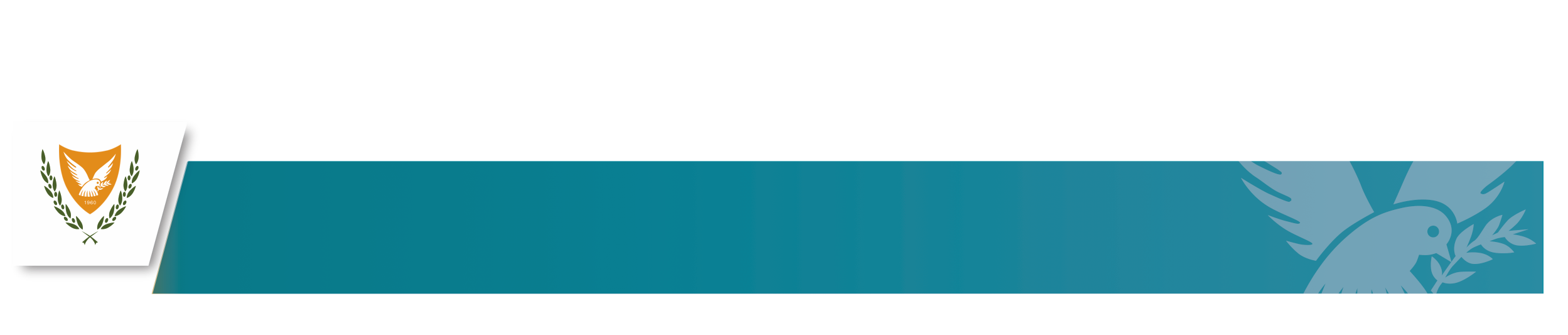 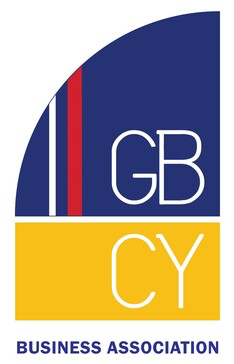 GB – Cy Investment Conference
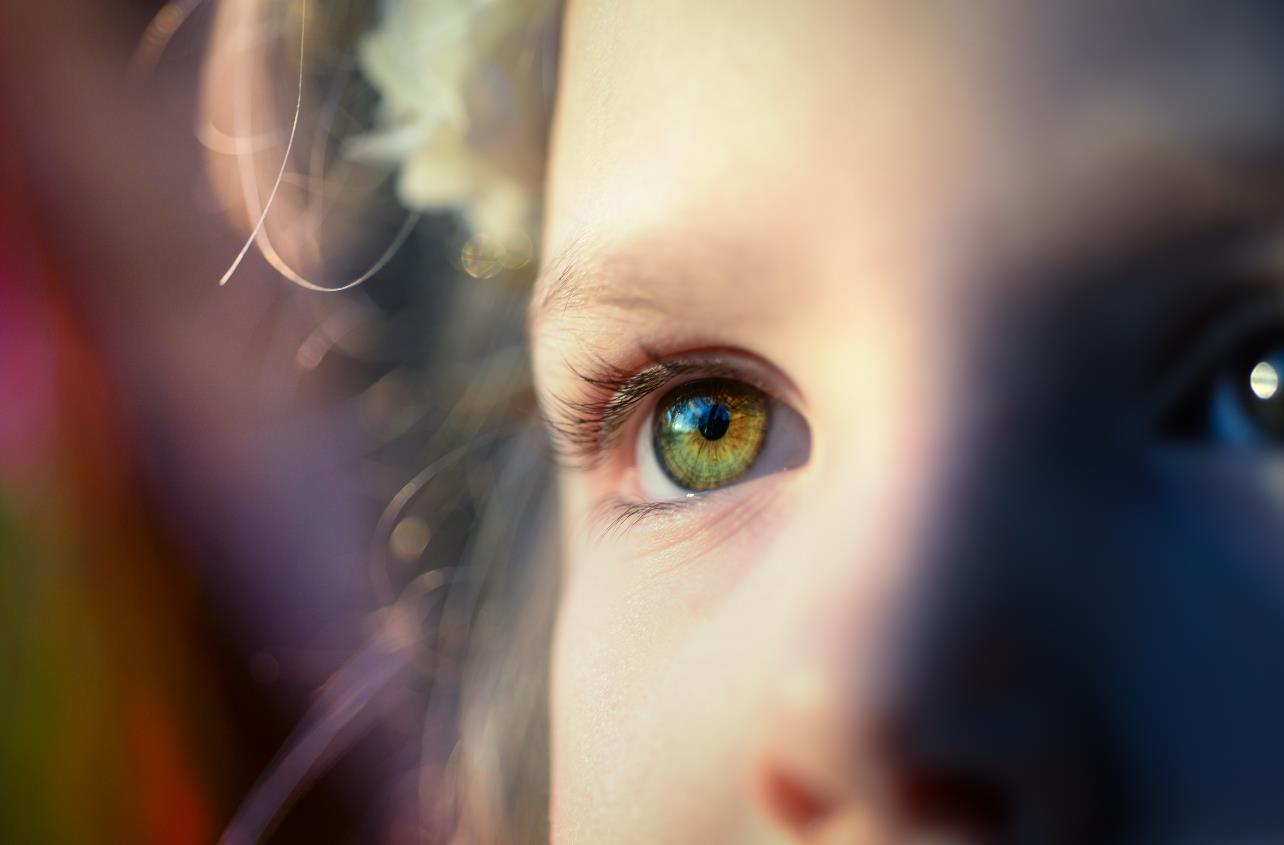 Strategy, people & culture: Our toolbox for accelerated transformation
Vision & strategy through Execution
People at the Center: Upskill and enable talent
Iterate, scale and accelerate
INSERT VIDEO HERE
Vision and action pillars
A fit-for-the-future society and knowledge-based economy enabled by digital and emerging technologies that will drive sustainable growth, social prosperity and competitiveness
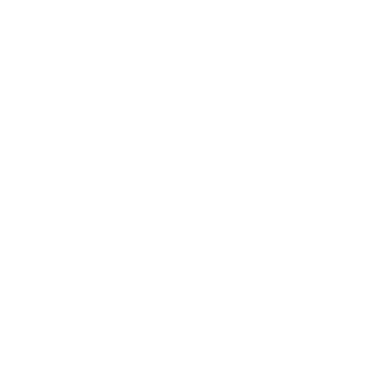 A digitally skilled population and highly skilled 
digital professionals
Digitalization of public services
04
01
Secure and sustainable digital infrastructures
03
02
Digital transformation of businesses
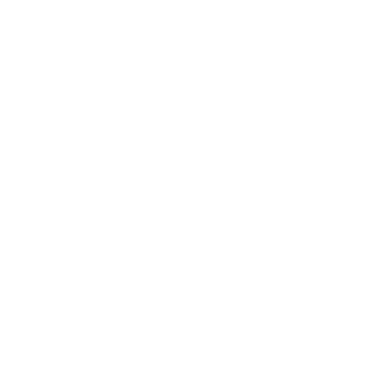 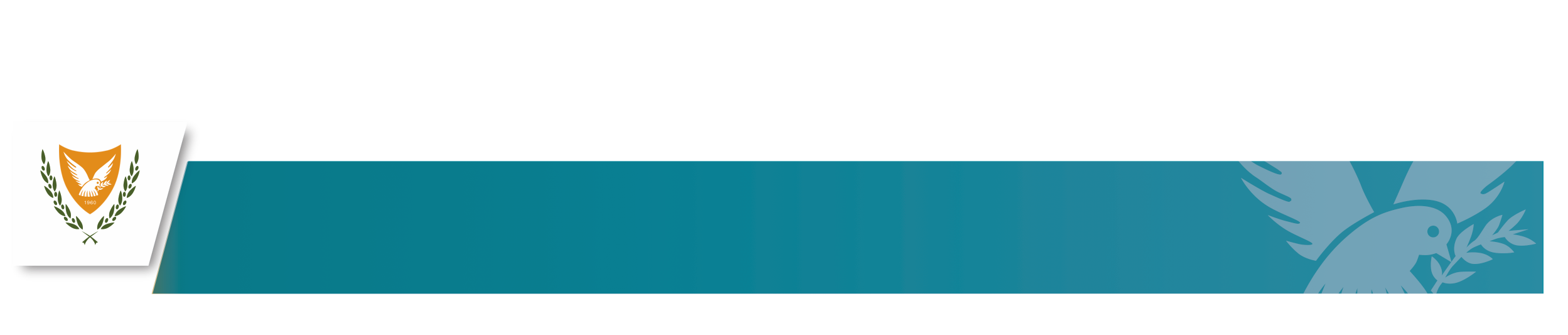 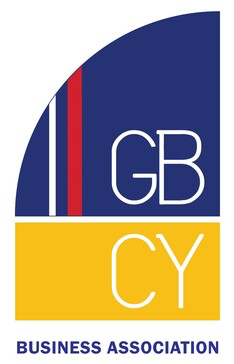 GB – Cy Investment Conference
A key regional player for High Tech and ICT
01
Ideal HQ location for High Tech companies, a robust platform for accessing high-growth markets
02
Attractive relocation destination for Scientists and Tech professionals
03
Gateway into and out of the EU, a business bridge between three continents
04
Sandbox for new emerging technologies (Blockchain, AI, Big Data, etc.)
05
International broadband connectivity hub
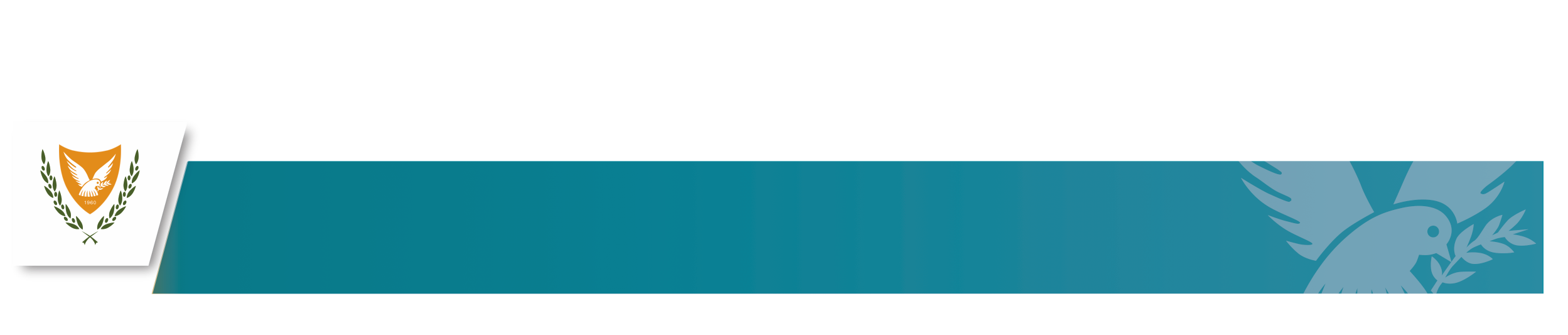 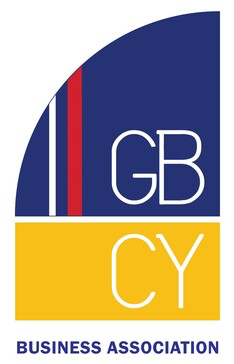 GB – Cy Investment Conference
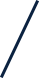 Access to Talent
Multilingual workforce
International business experience
Specialised offering
Easy access to global and European talent
Highest EU tertiary education attainment
Attractive relocation destination
Highly skilled professionals
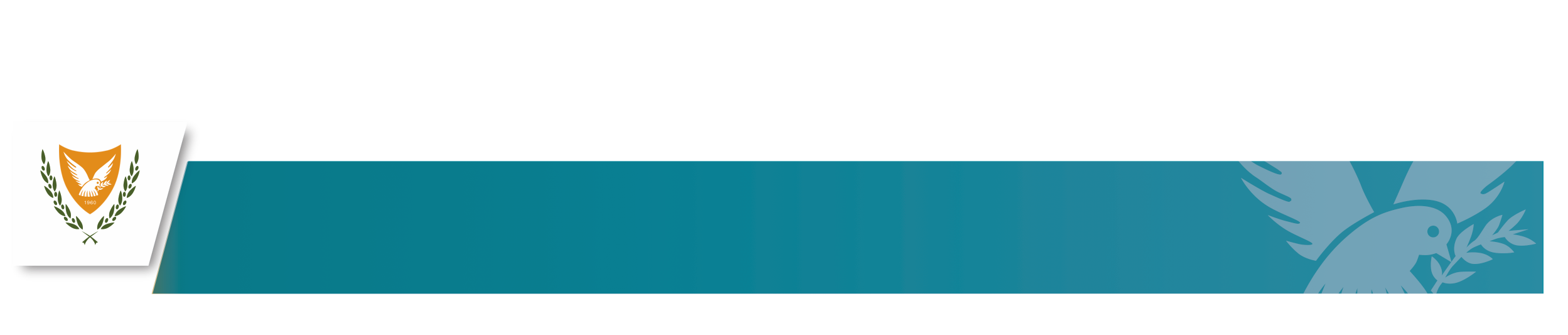 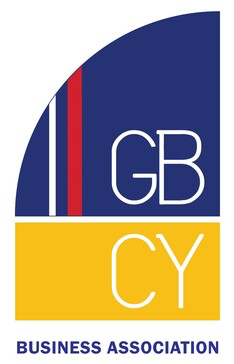 GB – Cy Investment Conference
Strategy for attracting business and talent		-Human Capital is our propulsive fuel for our future
Creation of a best-in-class competitive and modern, business-friendly  environment
03
Comprehensive strategy that actively promotes continuous reforms and provides support and incentives to foreign investors & companies.
02
Specialised, highly professional services,  Fast-Track mechanism and ‘personalised service
01
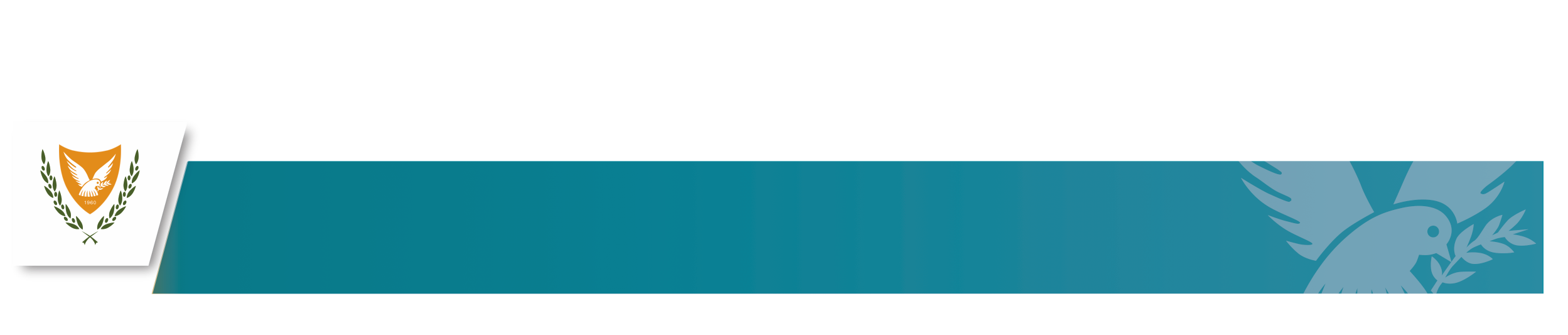 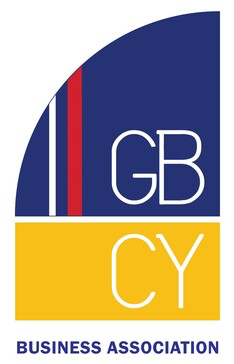 GB – Cy Investment Conference
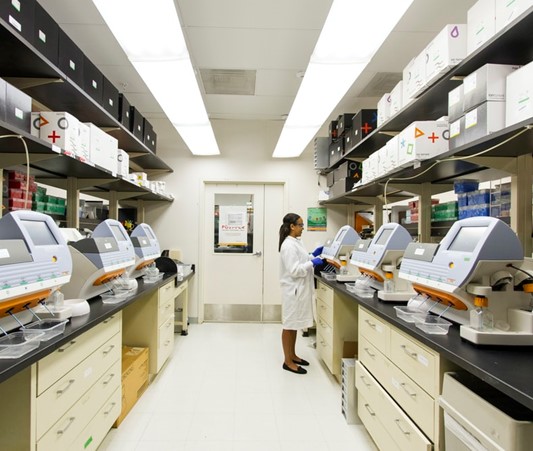 Numerous investment opportunities
Cyprus has many new and existing projects seeking for expansion and in search of strategic investors and partners, in sectors such as:

Renewable Energy
Healthcare & Bio-Technology
Tourism and Hospitality
Higher Education
ICT and Fintech
Real Estate
Shipping
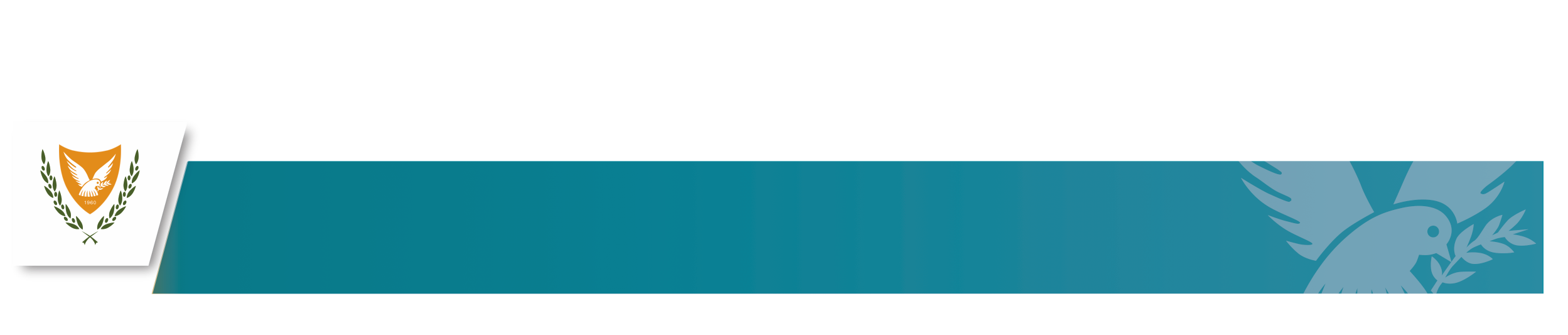 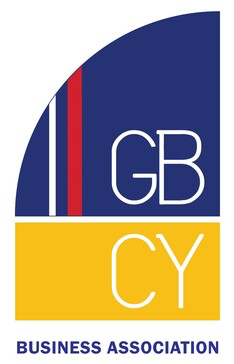 GB – Cy Investment Conference
Home to tech multinationals, and more …
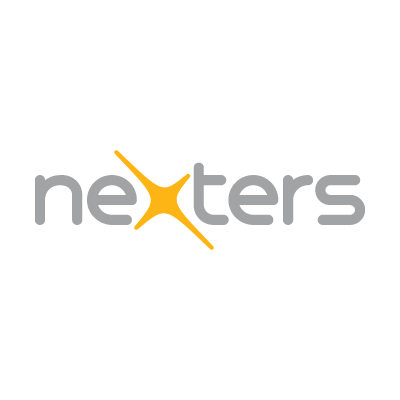 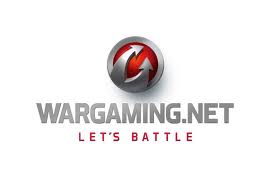 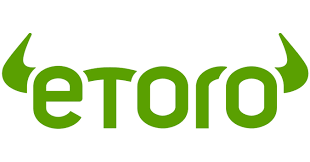 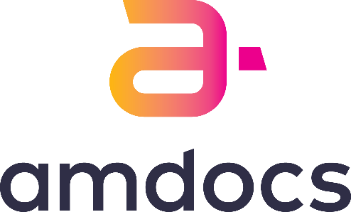 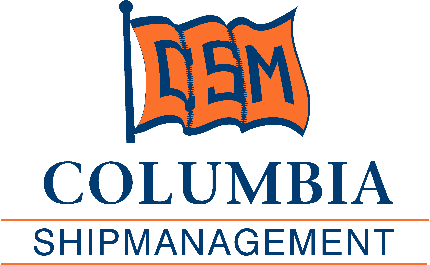 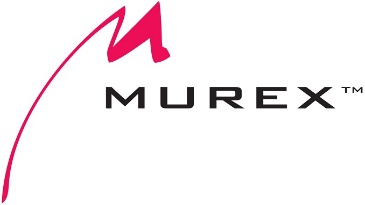 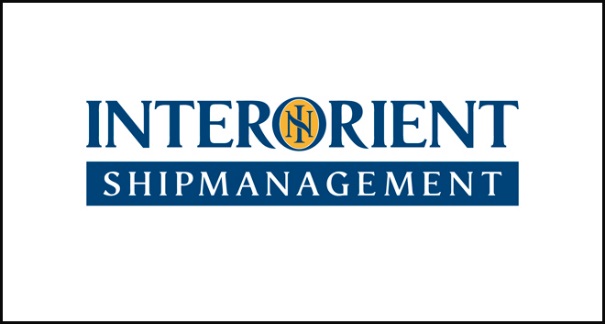 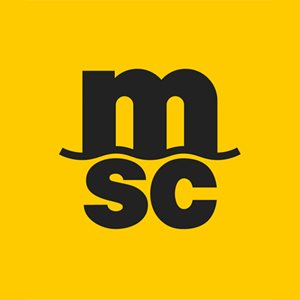 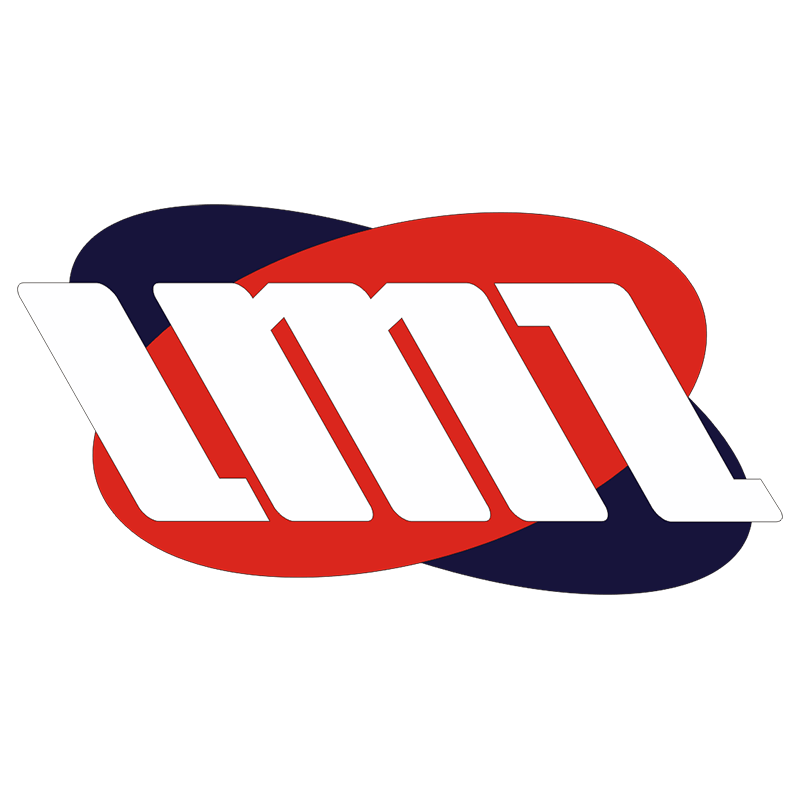 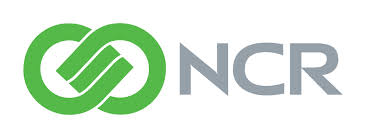 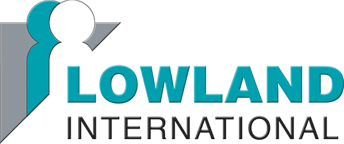 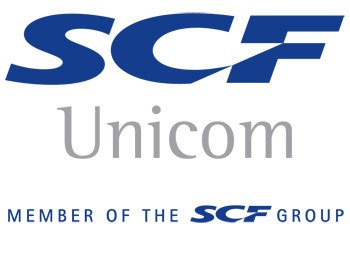 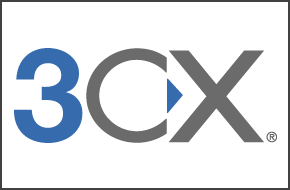 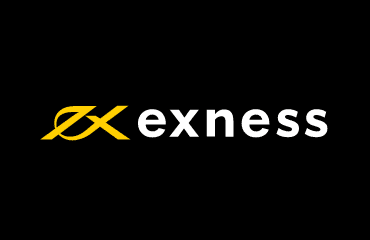 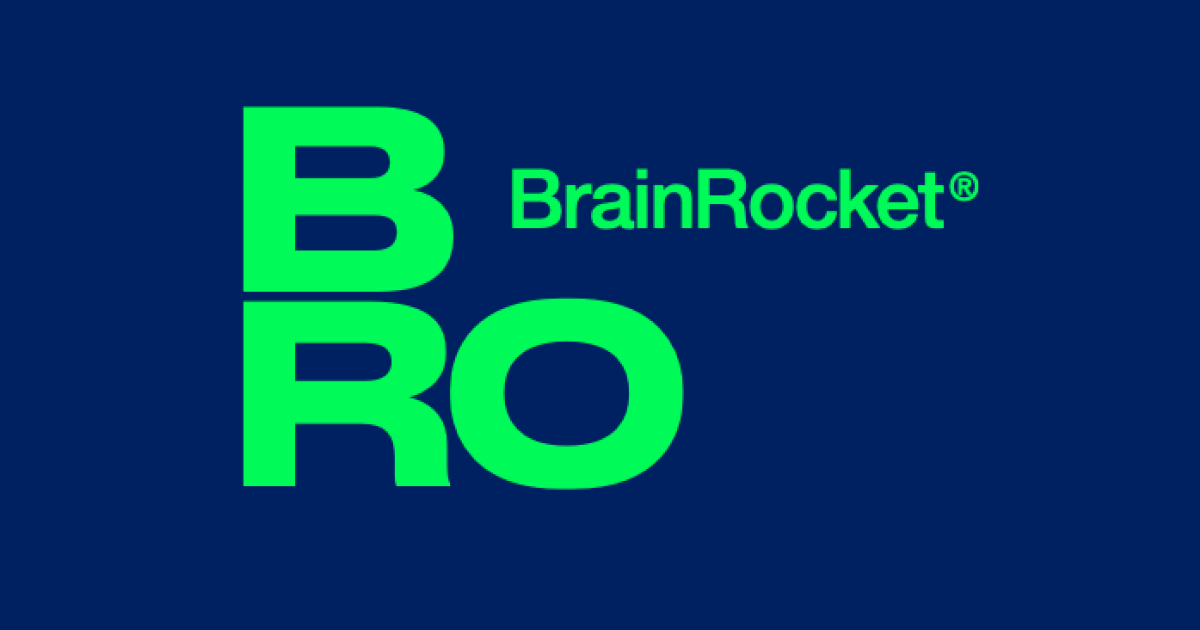 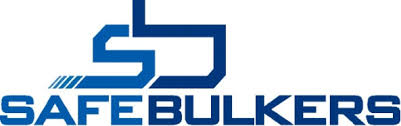 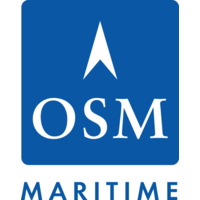 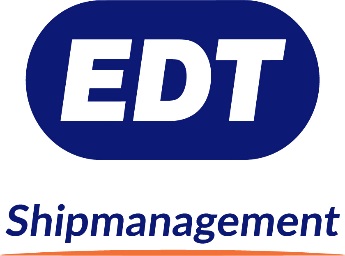 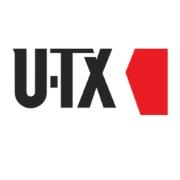 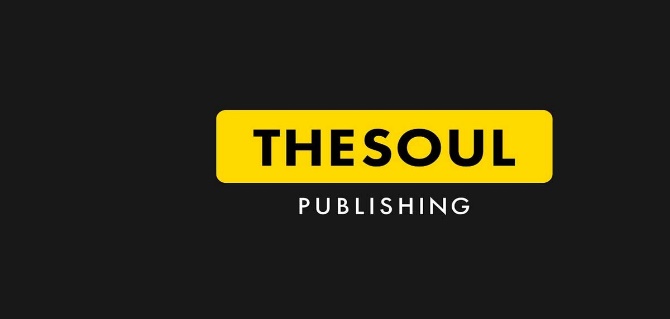 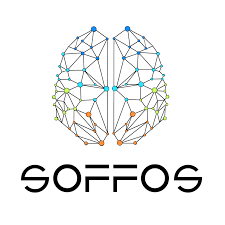 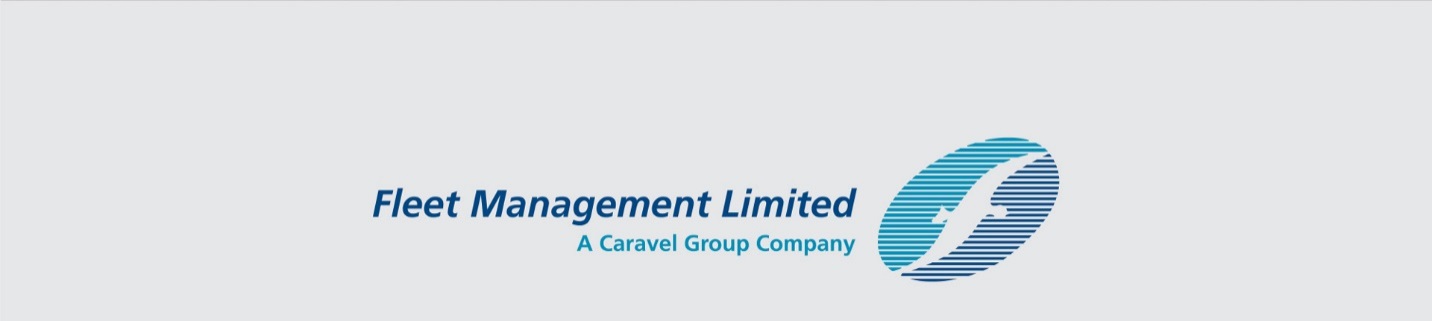 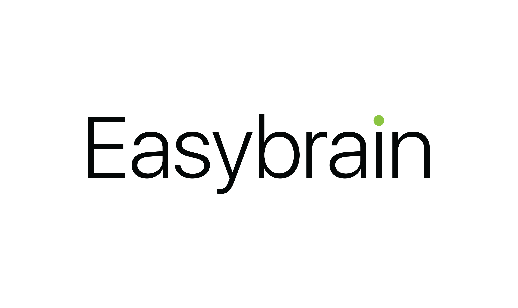 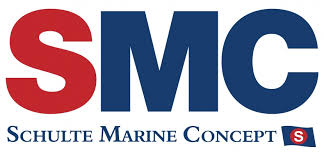 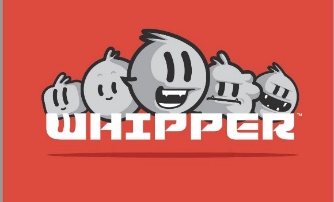 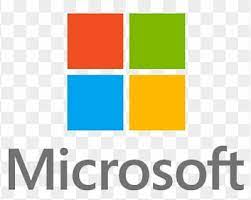 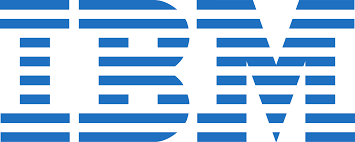 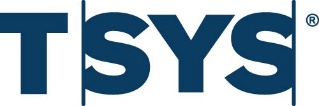 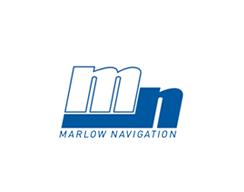 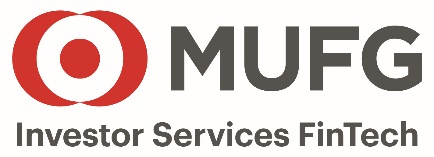 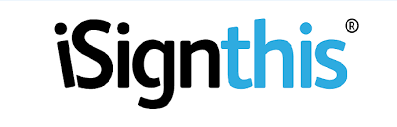 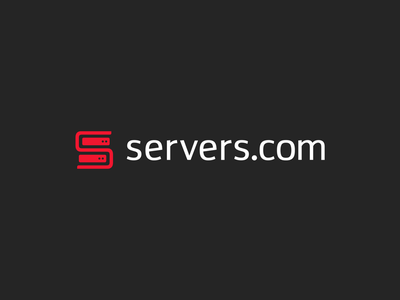 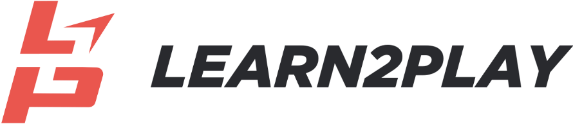 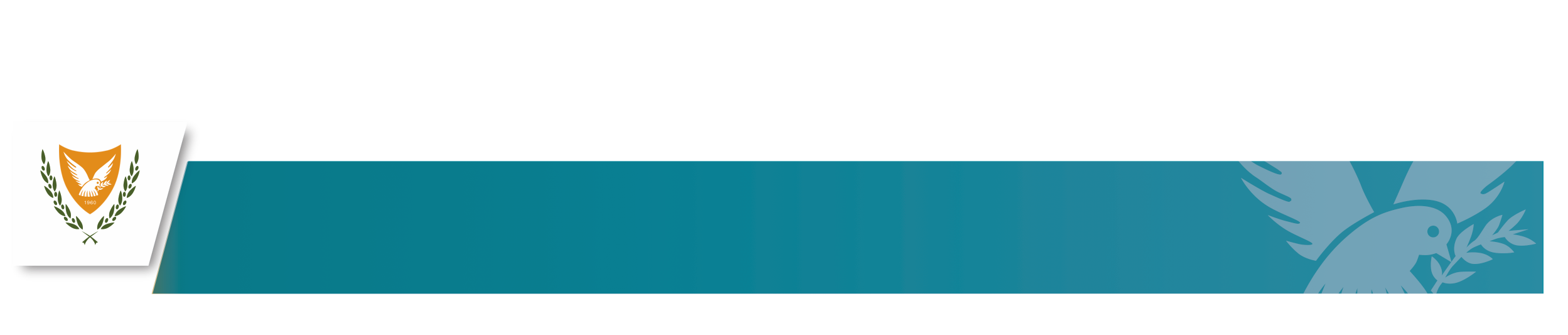 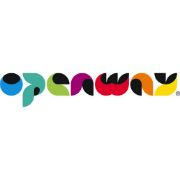 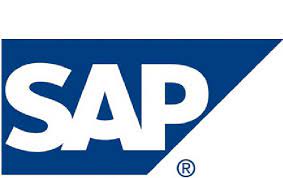 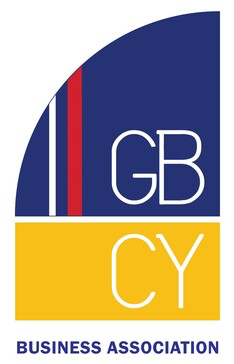 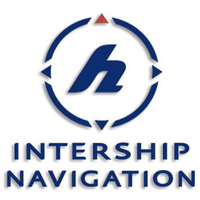 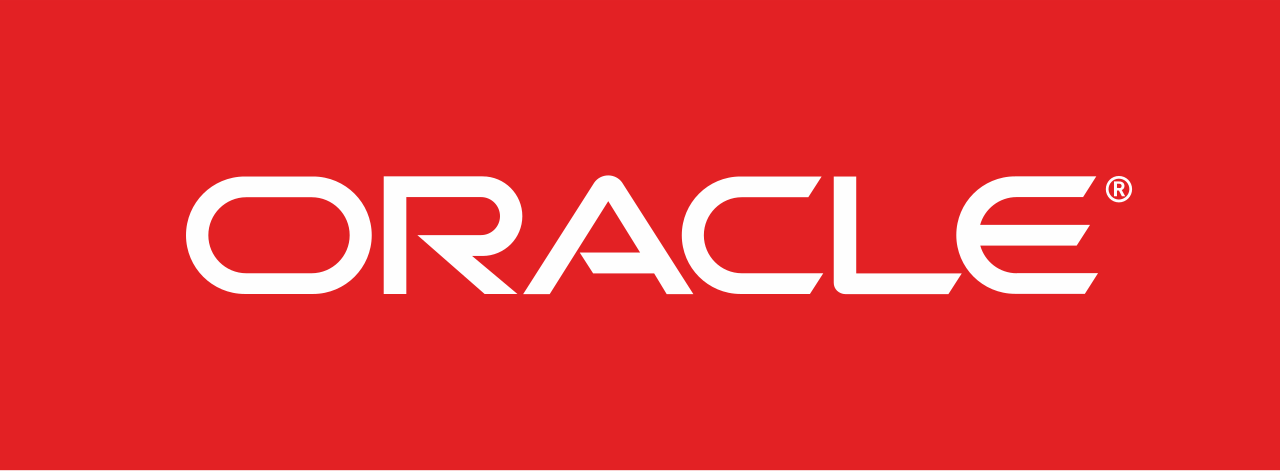 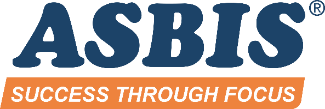 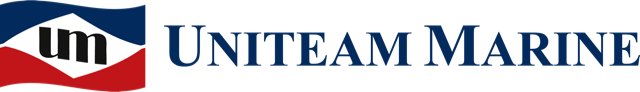 DEPUTY MINISTRY OF RESEARCH, INNOVATION AND DIGITAL POLICY
GB – Cy Investment Conference
MINISTRY OF INTERIOR
Republic of Cyprus / copyright 2021
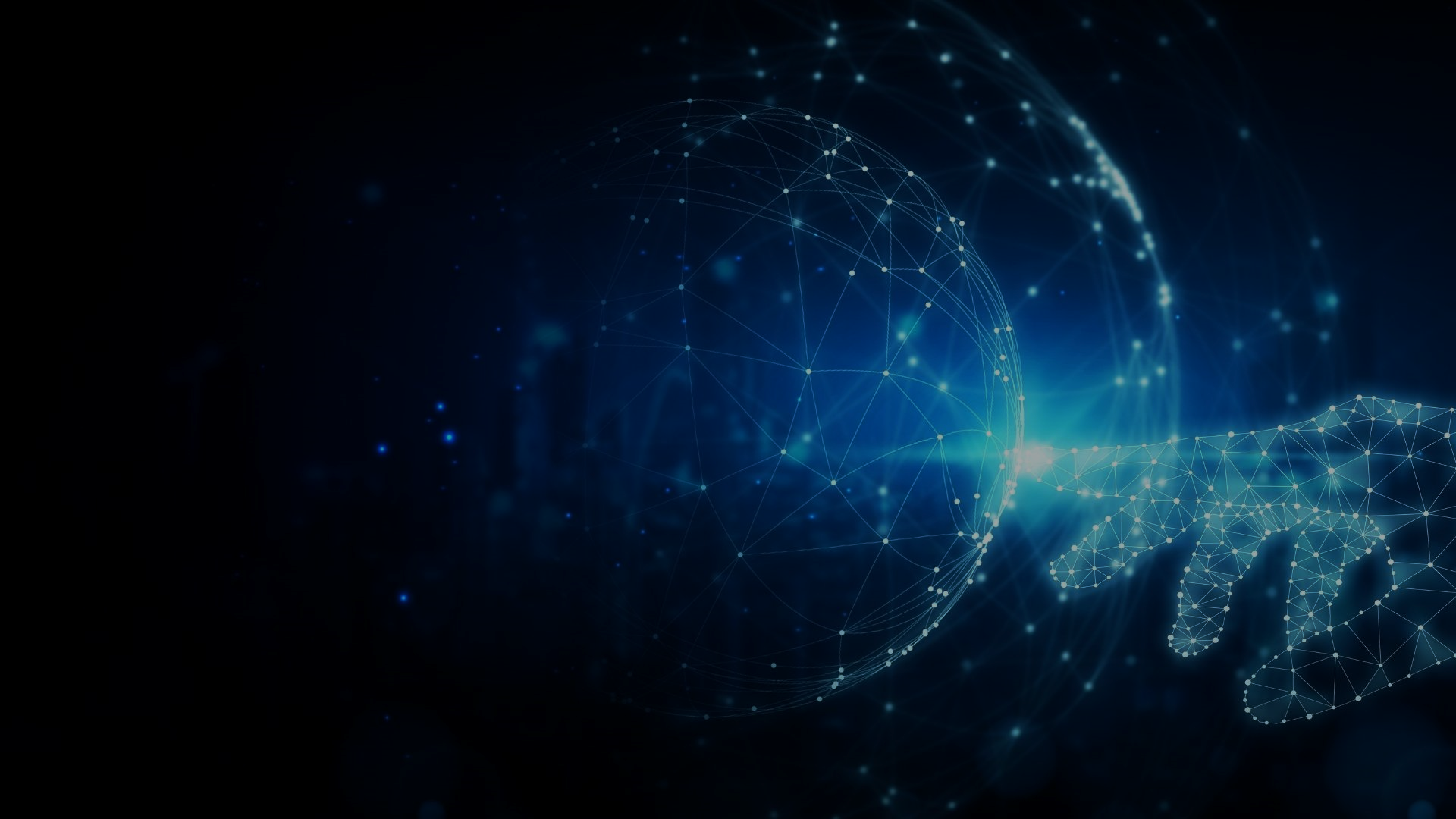 We invest in TECHNOLOGY and HUMANS
STEM
HECI
Science
Humanities
Technology
Ethics
Engineering
Creativity
Mathematics
Imagination
The skills of the future
Innovation and Entrepreneurship
Critical thinking
Communication
Planning & ways of working
Mental flexibility
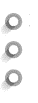 Mobilizing systems
Developing relationships
Teamwork effectiveness
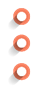 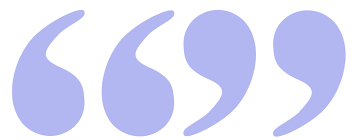 You cannot discover new oceans unless you have the courage to lose sight of the shore
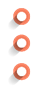 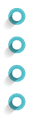 Self-awareness and self-management
Entrepreneurship
Goals achievement
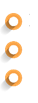 Digital fluency & citizenship
Software use & development
Understanding digital systems
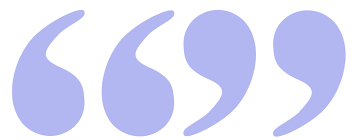 Andre Gide
Source: McKinsey, 
The Future of Work
Emphasis on digital and social skills (“soft skills”)
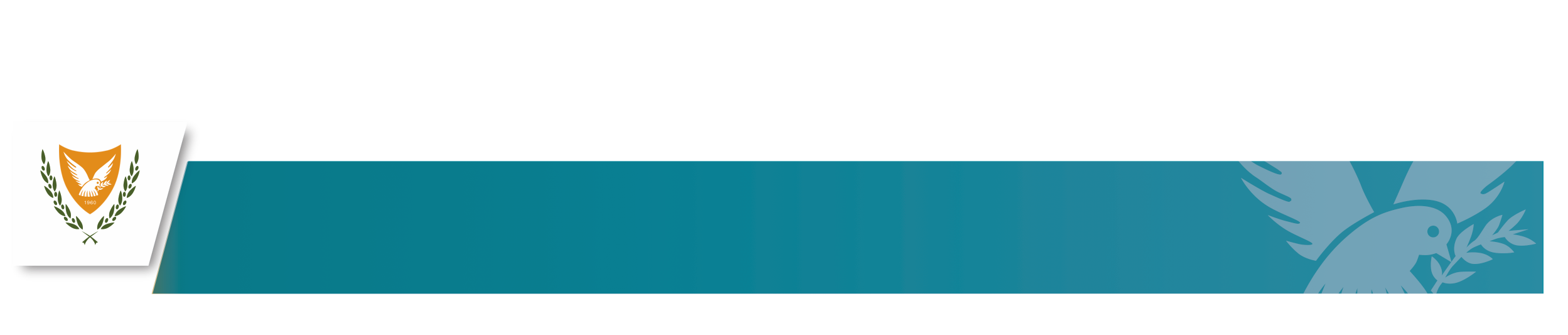 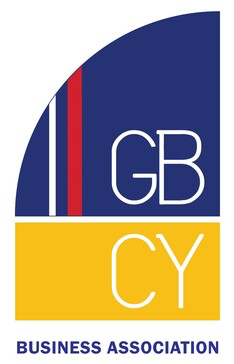 GB – Cy Investment Conference
Key interventions
TAX Incentives
Business Facilitation Unit, simplified & digitized process
Digital Nomad Visa for 1 yr (right to renew for 2 more)
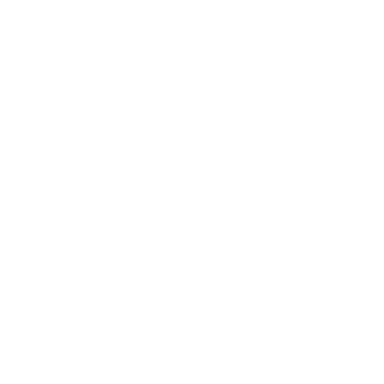 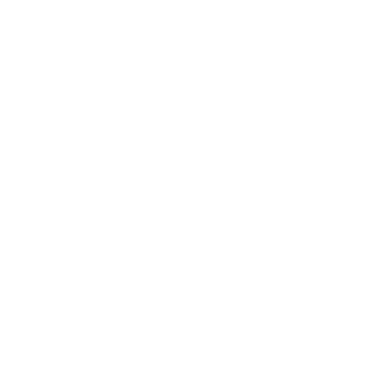 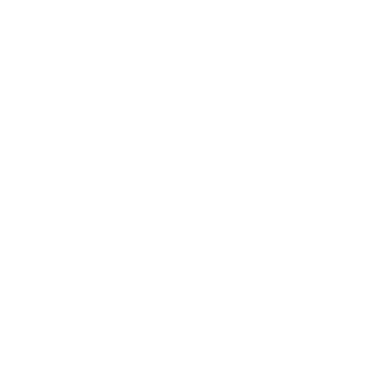 Broadening and simplification of employment policy for third country nationals (including right to family reunification)
1st gov Equity fund of €30m – for SMEs, startups/ innovative companies – opportunity for international VCs
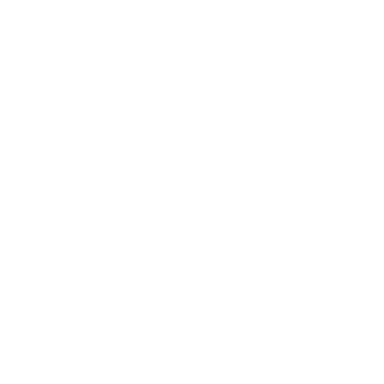 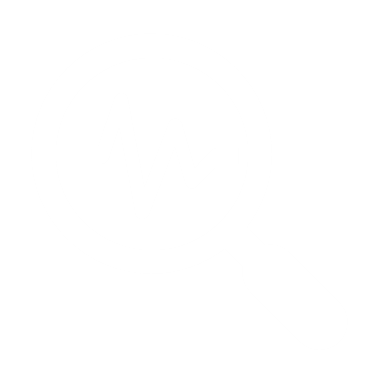 Reduced Naturalization Period for Non-EU Nationals (from 7 to 5 yrs,)
Startup Visa Scheme (for 2 yrs, possibility of renewal)
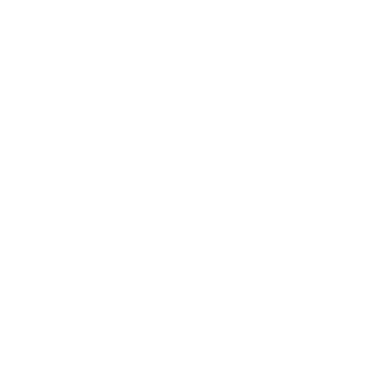 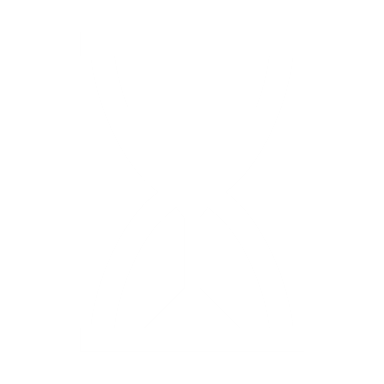 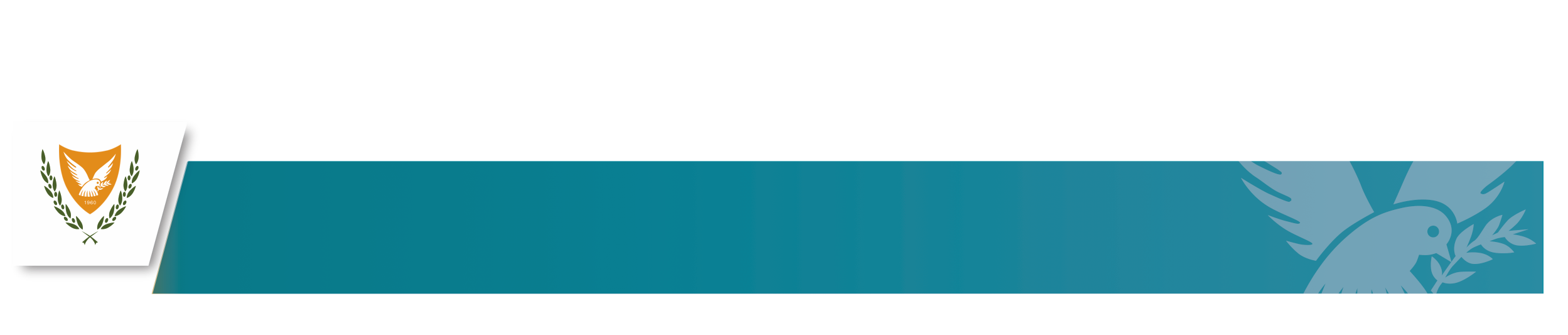 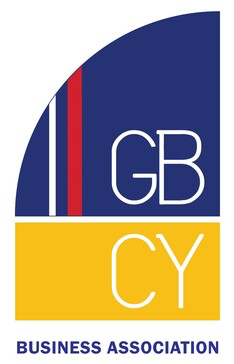 GB – Cy Investment Conference
Public Sector Transformation
Culture
Structure
Processes
Systems
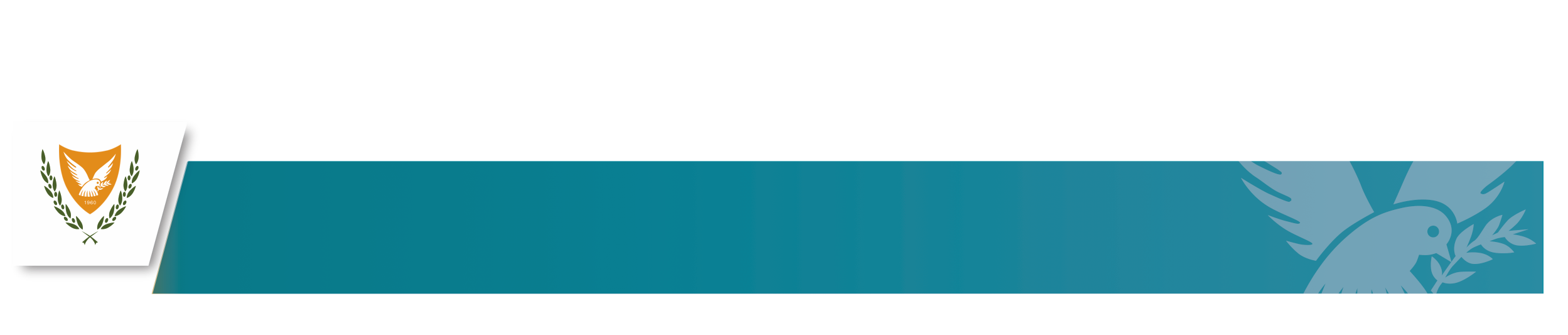 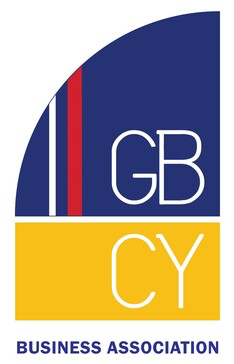 GB – Cy Investment Conference
Public Sector Transformation
TRANSFORMATION STRATEGY
PROJECT MANAGEMENT
LEADERSHIP
CHANGE MANAGEMENT
COMMUNICATION
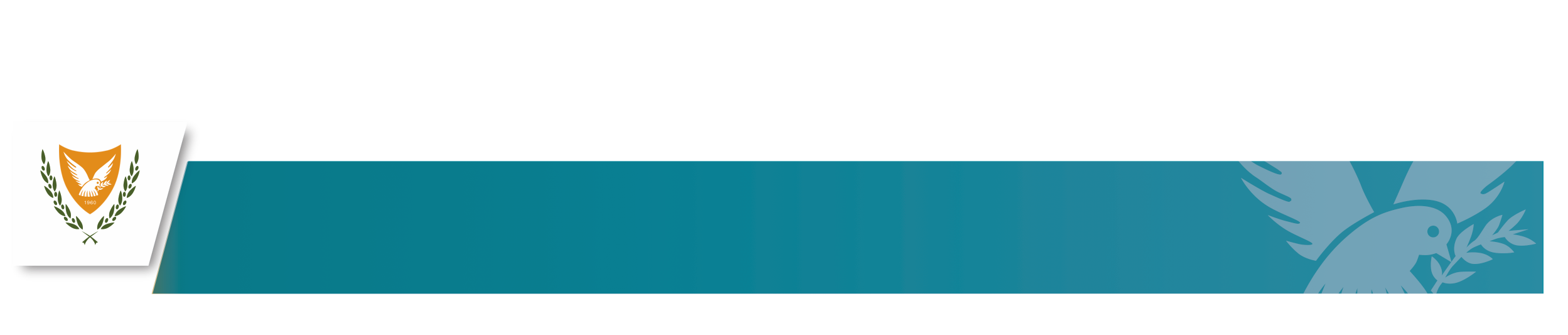 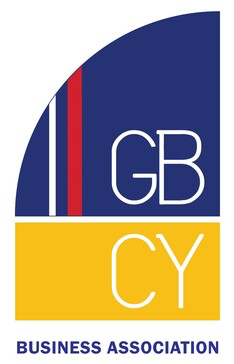 GB – Cy Investment Conference
SYSTEMS
PROCESSES
STRUCTURE
CULTURE
Challenge: Managing Change
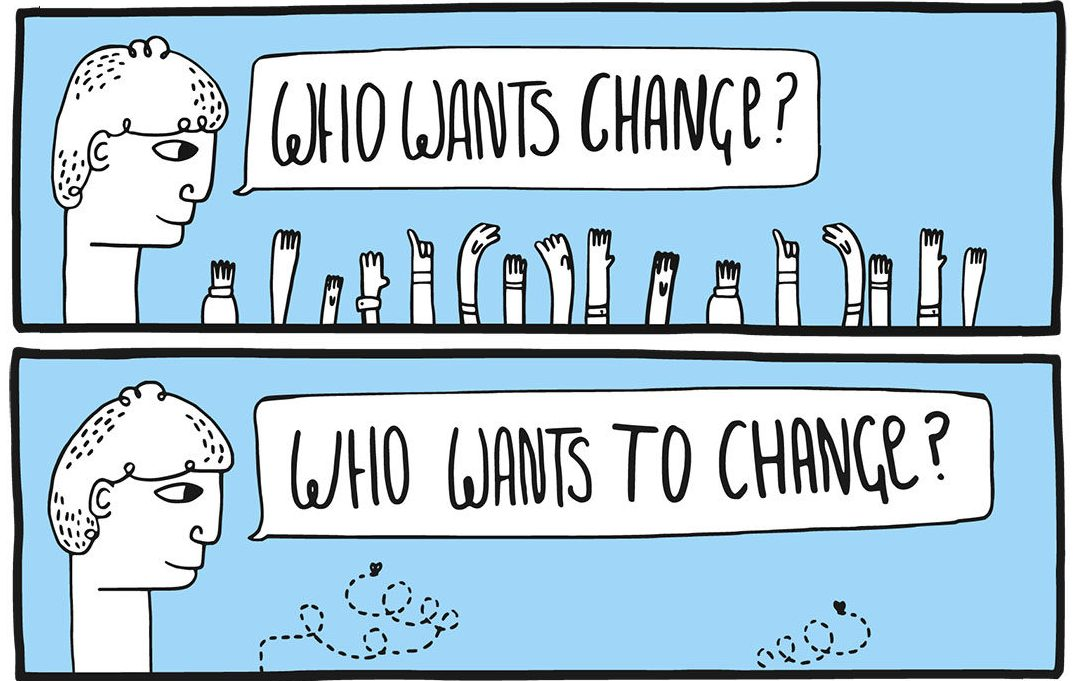 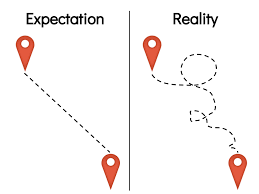 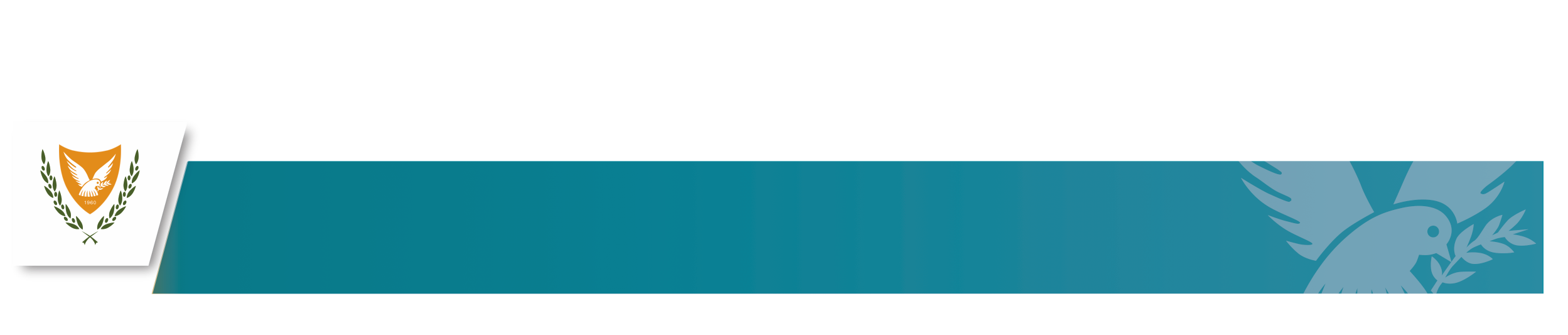 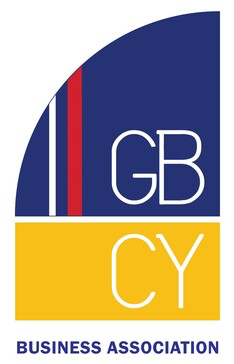 GB – Cy Investment Conference
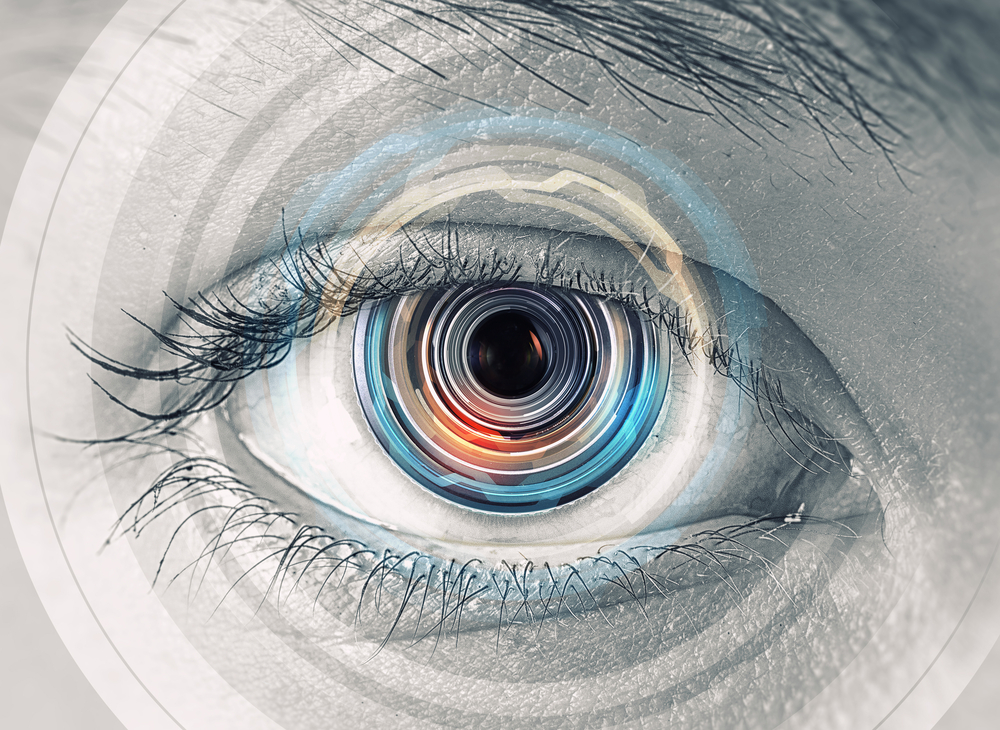 Human centricity is key
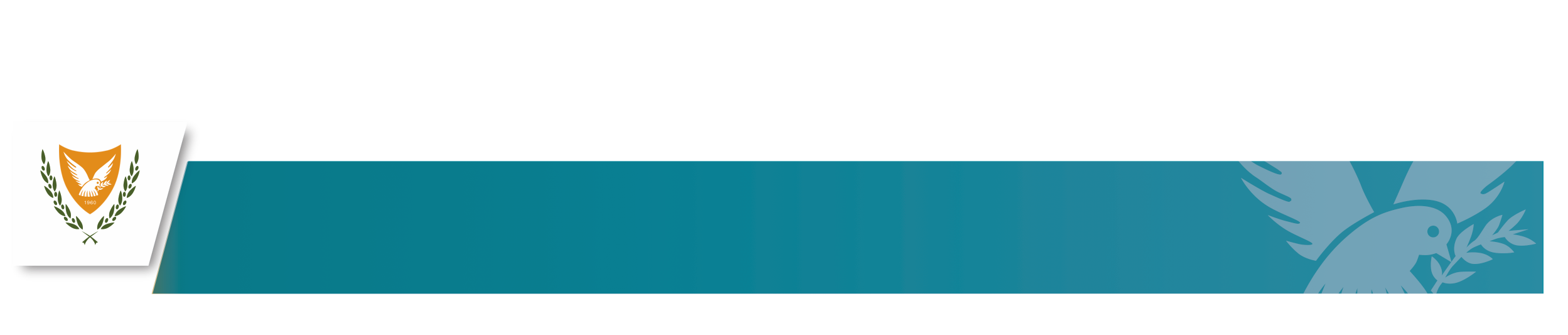 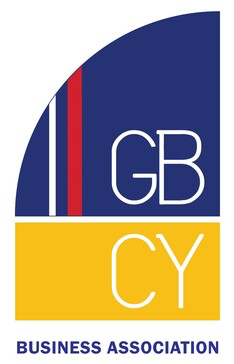 GB – Cy Investment Conference
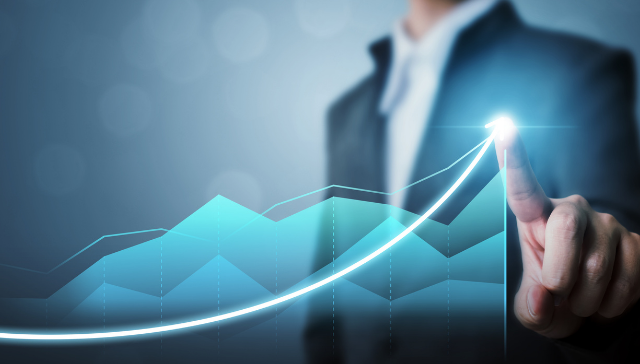 Impact-oriented initiatives …
Reflected in EU digital & innovation indices
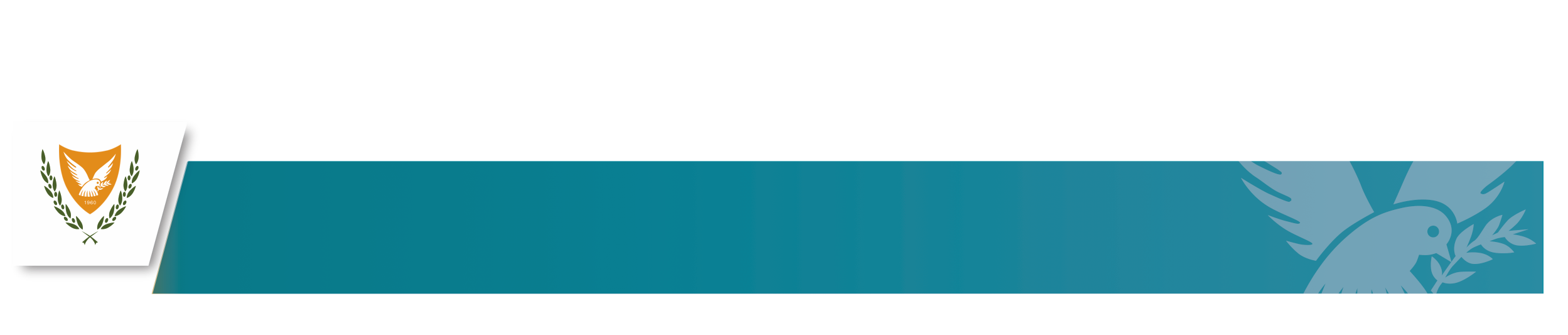 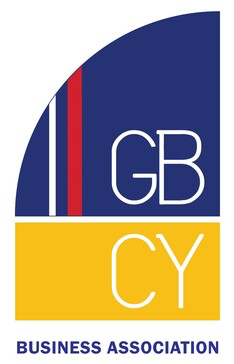 GB – Cy Investment Conference
European Innovation Scoreboard 2022
Cyprus skyrocketed in the Strong Innovators category
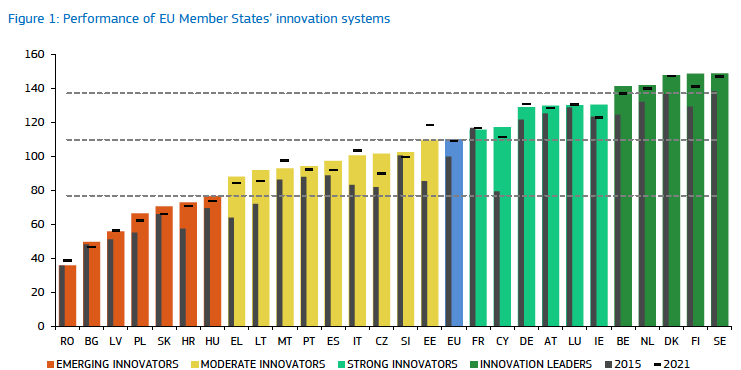 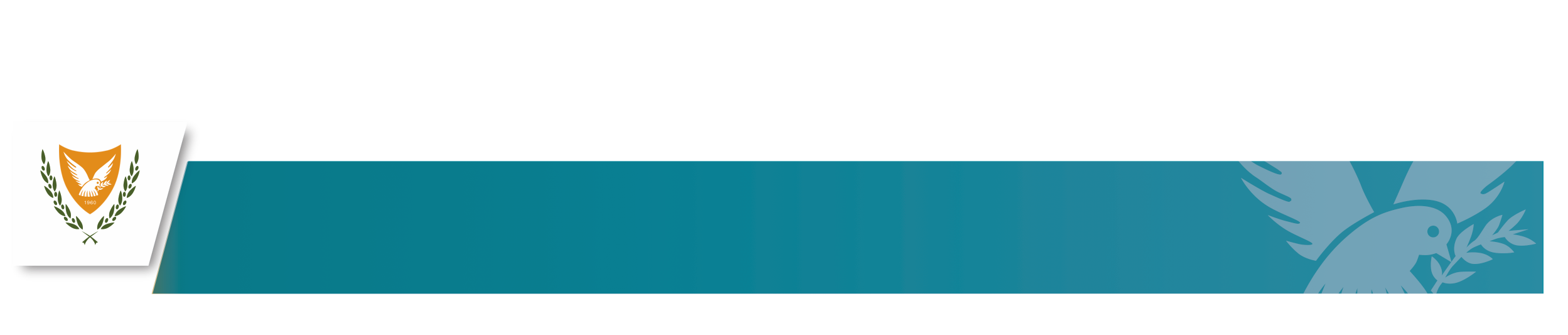 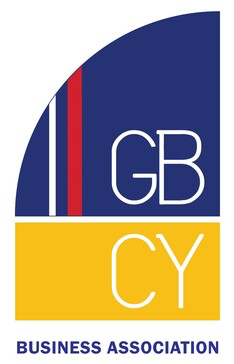 GB – Cy Investment Conference
Joined Europe’s Strong Innovators in EIS 2022
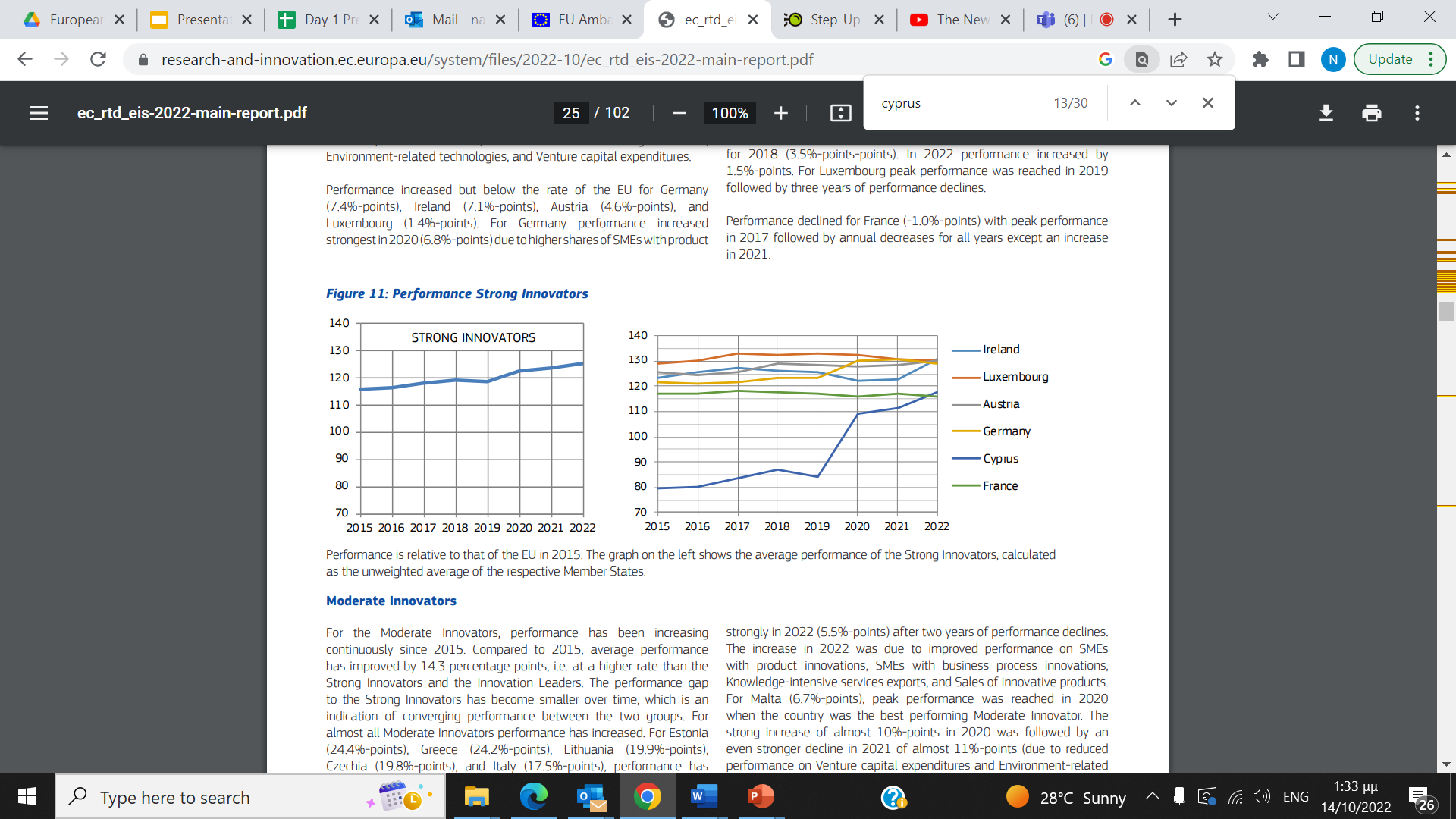 1st
10th
in performance increase from
in Europe
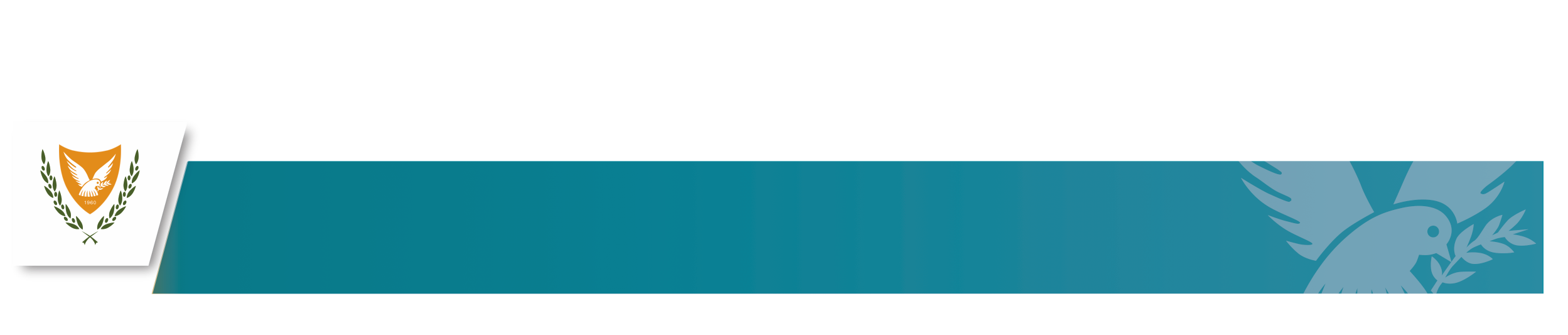 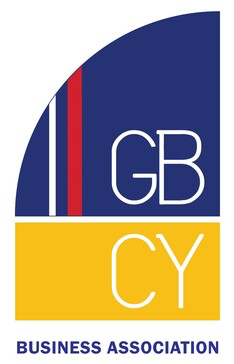 GB – Cy Investment Conference
Up 4 places in DESI ranking in 2 years
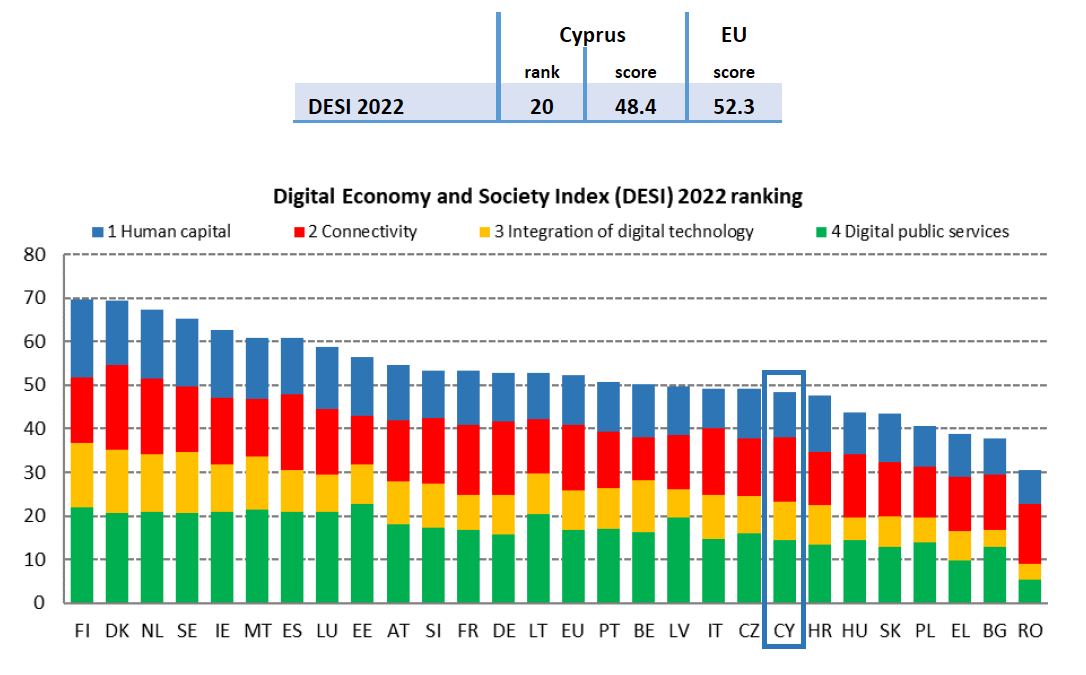 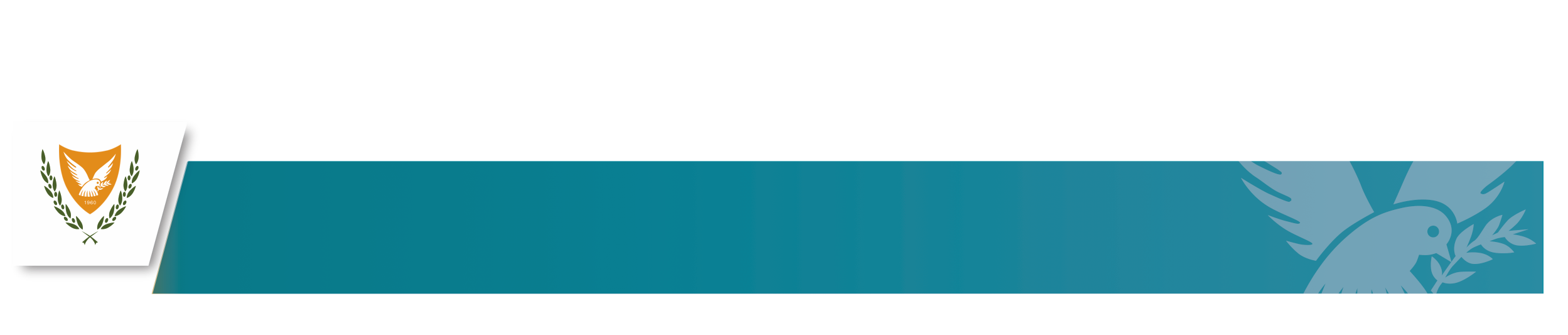 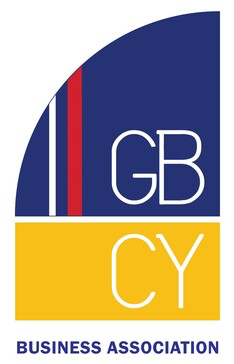 GB – Cy Investment Conference
THE BOARDROOM BUZZWORDS FOR 2023: "POLYCRISIS"​ & "PERMACRISIS"​
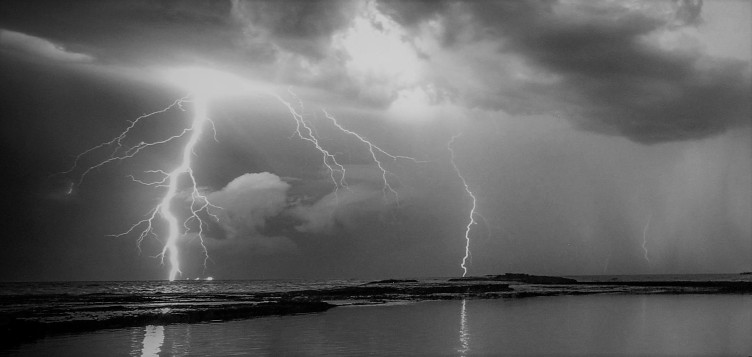 DO YOU HAVE THE SYSTEMS THINKING & MANAGEMENT OF COMPLEXITY CAPABILITIES TO SURVIVE THE PERFECT STORM?
Source: Paul Barnett, Founder, Enlightened Enterprise Academy; Co-Founder, Critical Systems Forum , Jan 23
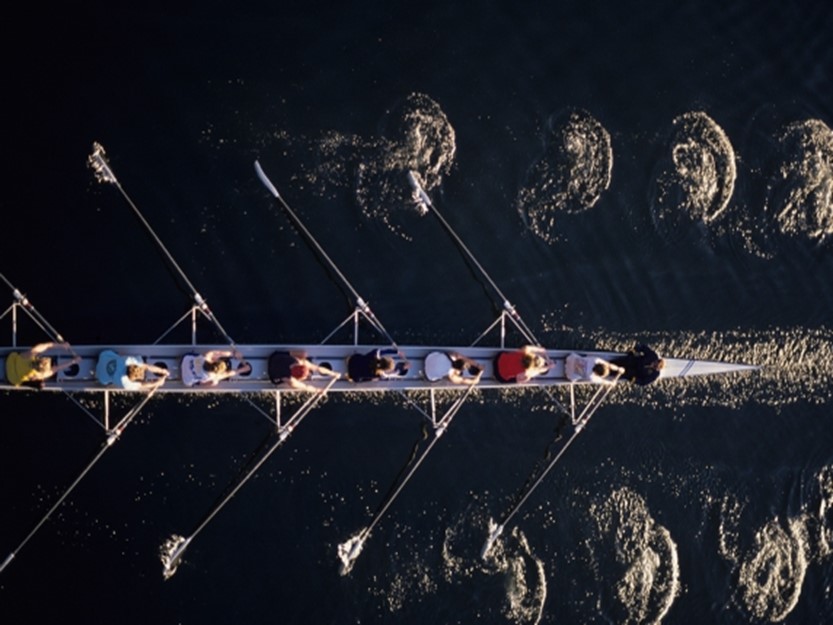 Our journey has started ….. Let’s sail together
Thank you!
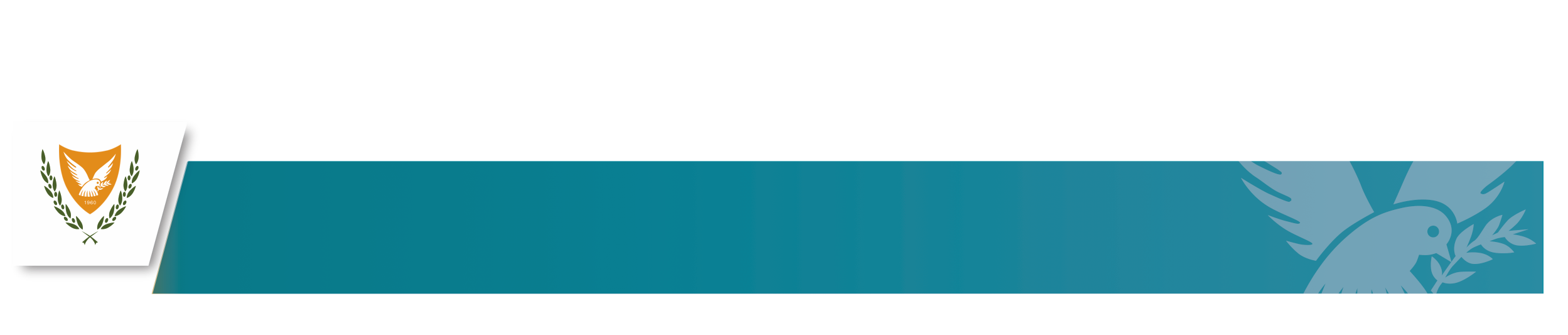 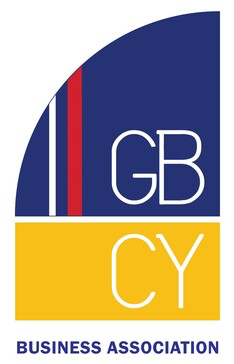 GB – Cy Investment Conference
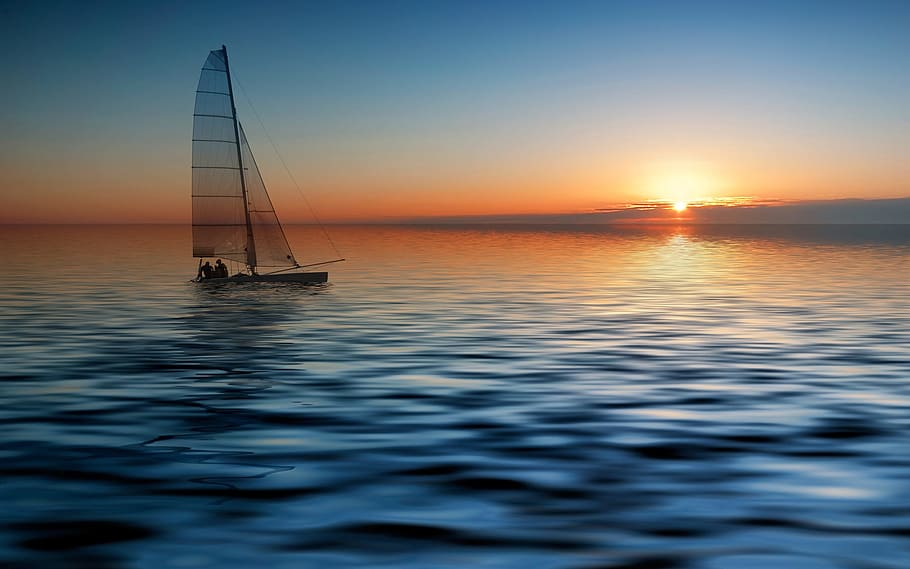 “You cannot discover new oceans unless you have the courage to lose sight of the shore”
Andre Gide